O Maranhão
e o renascimento agrícola no final do século XVIII
A economia brasileira
no final do século XVIII
Panorama geral no final dos Setecentos
Queda nas exportações
1760: +/-  5 milhões de libras
1775-1800: +/-  3 milhões
Queda no preço do açúcar
Diminuição das extrações de ouro (+/- 500 mil libras)
Aumento populacional
A renda per capita, ao terminar o século, provavelmente não seria superior a 50 dólares de poder aquisitivo atual – admitida uma população livre de dois milhões – sendo esse provavelmente o nível de renda mais baixo que haja conhecido o Brasil em todo o período colonial.
FURTADO, Celso. Formação Econômica do Brasil. 25ª. ed. São Paulo: São Paulo: Editora Nacional, 1995. Capítulo 16, pp. 89-90.
Economia brasileira no final do século XVIII
Articulada em torno de dois polos principais: o açúcar e o ouro
Dois centros autônomos no norte: Maranhão e Pará
Furtado: produção para exportação beneficiada pelo contexto mundial
Caio Prado: exportações beneficiadas, pelo menos em parte, por uma mudança estrutural no contexto internacional
Furtado: conjuntura externa favorável
Guerra da independência dos Estados Unidos, 1764-1789: arroz e algodão
Revolução industrial inglesa: aumento na demanda por algodão
Revolução Francesa: desorganização da produção colonial de artigos tropicais
Revolução no Haiti, 1789
Dessa forma, praticamente todos os produtos da colônia se beneficiaram de elevações temporárias de preços. O valor total da exportação de produtos agrícolas praticamente duplica entre os anos oitenta do século XVIII e o fim da era colonial, aproximando-se dos quatro milhões de libras.
FURTADO, Celso. Formação Econômica do Brasil. 25ª. ed. São Paulo: São Paulo: Editora Nacional, 1995. Capítulo 16, p. 92.
Entretanto, essa prosperidade era precária, fundando-se nas condições de anormalidade que prevaleciam no mercado mundial de produtos tropicais. Superada essa etapa, o Brasil encontraria sérias dificuldades, nos primeiros decênios de vida como nação politicamente independente [...]
FURTADO, Celso. Formação Econômica do Brasil. 25ª. ed. São Paulo: São Paulo: Editora Nacional, 1995. Capítulo 16, p. 92.
Caio Prado: mudança estrutural no mercado mundial
Crescimento da população europeia
Incremento do comércio internacional
Revolução industrial
Alargamento dos mercados, valorização dos produtos coloniais
+ os conflitos transitórios (tal como apontado por Furtado)
Isso se reflete intensamente no mundo colonial. Seus mercados se alargam, seus produtos se valorizam. [...] 
Quem estará então bem colocado é Portugal. Potência já então de segunda ordem entre os países coloniais da Europa [...]
Durante certo tempo dominou mesmo o comércio colonial, e com isso recobrou uma posição que desfrutara dois séculos antes, e que parecia já irremediavelmente perdida para sempre.
PRADO JÚNIOR, Caio. História Econômica do Brasil.  Capítulo 10.
A cultura do algodão
Progressos técnicos na Inglaterra fazem crescer a demanda pelo produto
Fuso de Arkwright (1769)
Máquina à vapor de Watt (1769)
Tear de Cartwright (1787)
Aumento no consumo
1771-1775: 4,76 milhões libra-peso
1791-1795: 26 milhões de libra-peso
Já não bastavam para esse volume considerável os antigos e tradicionais fornecedores do Oriente; e a América, aproveitando suas reservas imensas de terras virgens, virá preencher a falta e tornar-se-á o grande produtor moderno do algodão. O Brasil terá sua parte, que a princípio não é pequena, nesse surto sem paralelo no passado do comércio algodoeiro.
PRADO JÚNIOR, Caio. História Econômica do Brasil.  Capítulo 10.
A ocupação e o povoamento do Maranhão
Em 1499 ou 1500, navegadores a serviço da Espanha descobriram o Rio Amazonas. [...] Somente em 1616, mais de um século depois, com a construção da Casa forte do Presépio de Santa Maria de Belém por Francisco Caldeira de Castelo Branco, a bandeira portuguesa viria a tremular na Amazônia.
REZENDE, Tadeu Valdir Freitas de. A conquista e a ocupação da Amazônia brasileira no período colonial: a definição das fronteiras. Tese de Doutorado. PPGHE – FFLCH/USP. São Paulo, 2006, p. 26.
Embora navegado por espanhóis, ingleses, holandeses e franceses, seria Portugal quem se apossaria das duas margens e da maior parte da bacia hidrográfica amazônica.
REZENDE, Tadeu Valdir Freitas de. A conquista e a ocupação da Amazônia brasileira no período colonial: a definição das fronteiras. Tese de Doutorado. PPGHE – FFLCH/USP. São Paulo, 2006, p. 26.
Descobrimento e ocupação
Espanhóis descobrem o Amazonas em 1499-1500
Francisco de Orellana: 
Primeira navegação completa do rio em 1541-1542
Concessão para a exploração da “Nueva Andalucia” em 1544
Expedição para conquistar a região em 1546 na qual é morto por indígenas
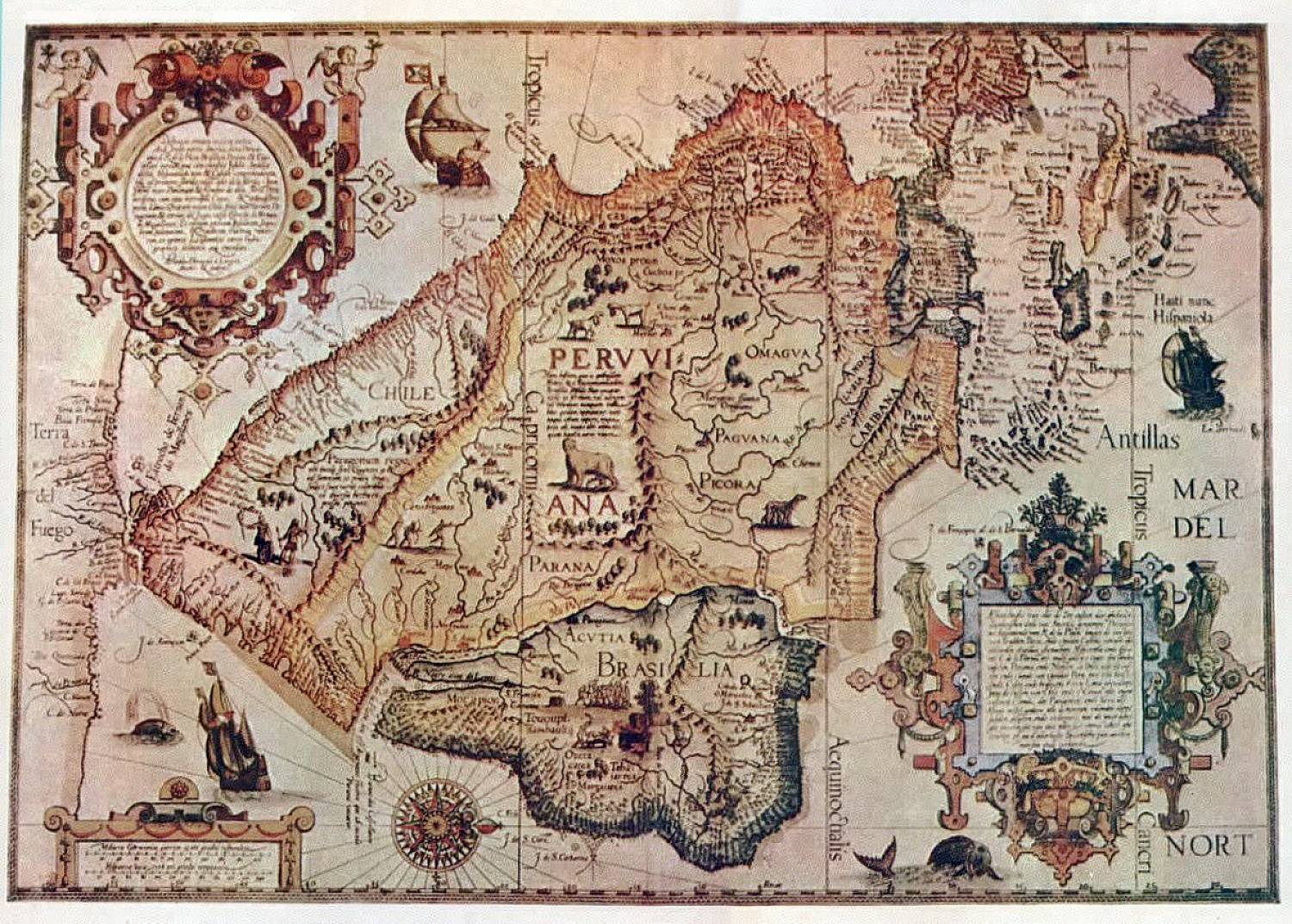 Da parte portuguesa, várias expedições foram realizadas, demonstrando também o interesse lusitano: entre 1502 ou 1503, a viagem de João Coelho; e, em período não determinado, entre 1503 e 1513: João de Lisboa, Diogo Ribeiro, Fernam Froes, acompanhado pelos pilotos Francisco Corso e Pero Corso. [...] Em 1513 e 1514, navios portugueses passaram pela costa das Guianas [...]
REZENDE, Tadeu Valdir Freitas de. A conquista e a ocupação da Amazônia brasileira no período colonial: a definição das fronteiras. Tese de Doutorado. PPGHE – FFLCH/USP. São Paulo, 2006, pp. 41-42.
Em 1553, João de Melo da Silva explorou o curso inferior do Amazonas e, possivelmente, a costa das Guianas, tendo obtido uma concessão de exploração, assinada por Dom João III. 
[...] seus navios, oriundos de Pernambuco, foram impelidos para o norte, tendo esse navegador atingido a ilha de Margarida, atual costa da Venezuela, onde encontrou os destroços da fracassada tentativa de colonização iniciada em nome do rei de Espanha, por Francisco Orellana, em 1545 e 1546.
REZENDE, Tadeu Valdir Freitas de. A conquista e a ocupação da Amazônia brasileira no período colonial: a definição das fronteiras. Tese de Doutorado. PPGHE – FFLCH/USP. São Paulo, 2006, p. 42.
Outras nações
Lendas como a do Eldorado e os relatos de Orellana incentivaram outras nações a lançarem expedições
Ingleses, franceses e holandeses frequentavam a região desde o final do século XVI
Holandeses: pesca do peixe-boi e comércio de plantas, plumas, cascas e tabaco
Franceses: comércio do pau-brasil com os indígenas (Paraíba, Rio Grande do Norte, Ceará e Maranhão)
[...] os holandeses atingiram o vale do Rio Amazonas entre os anos de 1599 e 1600, alcançando o Rio Xingu, onde teriam construído as pequenas feitorias de Orange e Nassau na margem direita do referido rio.
REZENDE, Tadeu Valdir Freitas de. A conquista e a ocupação da Amazônia brasileira no período colonial: a definição das fronteiras. Tese de Doutorado. PPGHE – FFLCH/USP. São Paulo, 2006, p. 44.
[...] em 1616, penetraram o Amazonas até alcançarem o Rio Tapajós, e Pedro Adriansen, a serviço de uma organização mercantil [...] estabeleceu um forte e uma colônia entre os Rios Gorupaba e Ginipapo, instalando-se inicialmente 40 colonos e algumas famílias que [...] iniciaram cultura de tabaco e urucum.
Nenhuma dessas feitorias contou com mais de uma centena de moradores europeus, mas por meio delas foi iniciada uma exploração sistemática de madeiras, gomas e óleos nativos e plantações de cana, tabaco e algodão.
REZENDE, Tadeu Valdir Freitas de. A conquista e a ocupação da Amazônia brasileira no período colonial: a definição das fronteiras. Tese de Doutorado. PPGHE – FFLCH/USP. São Paulo, 2006, pp. 45-46.
Os ingleses, por sua vez, teriam permanecido nessa primeira fase da exploração restritos ao Oiapoque, tendo sido construída na região, por Charles Leigh, uma pequena colônia, abandonada em 1606, que viria a ser restabelecida em 1609 por Robert Harcourt [que] obteve de Sua Majestade, Jaime I, em 28 de agosto de 1613, para si e para Sir Thomas Challener e John Roverson, por meio de uma carta patente, os territórios compreendidos entre o Amazonas e o Essequibo.
REZENDE, Tadeu Valdir Freitas de. A conquista e a ocupação da Amazônia brasileira no período colonial: a definição das fronteiras. Tese de Doutorado. PPGHE – FFLCH/USP. São Paulo, 2006, pp. 44-45.
Entretanto, tal empreendimento não logrou êxito, em razão do abandono da pequena colônia do Oiapoque pelos colonos ingleses em 1612. Depois desse insucesso, Sir Tomas Roe teria reconhecido o delta do Rio Amazonas e, na segunda década do século XVII, teria plantado uma colônia com 20 ingleses e irlandeses no vale amazônico, instalando pequenas feitorias e alcançando o Rio Xingu.
REZENDE, Tadeu Valdir Freitas de. A conquista e a ocupação da Amazônia brasileira no período colonial: a definição das fronteiras. Tese de Doutorado. PPGHE – FFLCH/USP. São Paulo, 2006, p. 45.
Correntes de povoamento
Na floresta amazônica, a presença de espanhóis, holandeses e ingleses
Os franceses comercializando pau-brasil no nordeste, ao norte de Pernambuco
Investidas portuguesas vão retomando o território
Conquista da Paraíba: 1584-1587
Conquista do Rio Grande do Norte: 1598
Forte de Nossa Senhora do Amparo (Ceará): 1608
Em 1612 é instalada a França Equinocial, com a fundação de Saint Louis
Cumprindo ordens régias, a primeira expedição para a reconquista do Maranhão organizada pelo governador-geral Gaspar de Souza, teve como comandante Jerônimo de Albuquerque; o efetivo das tropas compreendia centenas de portugueses, brasileiros e indígenas que partiram de Pernambuco por via marítima em 1613. 

[os franceses são expulsos em 1615]
REZENDE, Tadeu Valdir Freitas de. A conquista e a ocupação da Amazônia brasileira no período colonial: a definição das fronteiras. Tese de Doutorado. PPGHE – FFLCH/USP. São Paulo, 2006, p. 51.
A União Ibérica e a conquista portuguesa
A presença de tantas nações estrangeiras preocupava a unificada coroa ibérica
Os espanhóis preocupavam-se com o acesso às minas de prata do Peru
Daí a reconquista do Maranhão e a fundação de Belém, iniciada em 1616
Em 1621, o Estado do Maranhão torna-se politicamente independente do Estado do Brasil
Atuais estados do Ceará, Piauí, Maranhão, Pará, parte do Amazonas e mapá
O Estado do Maranhão surgiu como entidade autônoma, politicamente independente do Estado do Brasil, por determinação do Rei Felipe III, de Espanha – Felipe II, de Portugal – por meio de um decreto de 13 de junho de 1621. O novo Estado estendia-se do Rio Oiapoque ao Cabo de São Roque, compreendendo as capitanias do Pará, Cumã, Maranhão e Ceará, subordinadas ao governo geral de São Luís do Maranhão.
REZENDE, Tadeu Valdir Freitas de. A conquista e a ocupação da Amazônia brasileira no período colonial: a definição das fronteiras. Tese de Doutorado. PPGHE – FFLCH/USP. São Paulo, 2006, p. 59.
Conciñata juxta Observationes Dñn Acad: Regalis Scientiarum et nonnullorum aliorum, et juxta annotationes recentissimas / per G. de L'Isle geographum venalis prostat. Augustae Vindelicorum  apud Tobiam Conrad Lotter geogr. et calgogr., [17--]. 
Disponível em  http://objdigital.bn.br/acervo_digital/div_cartografia/cart484880/cart484880.JPG
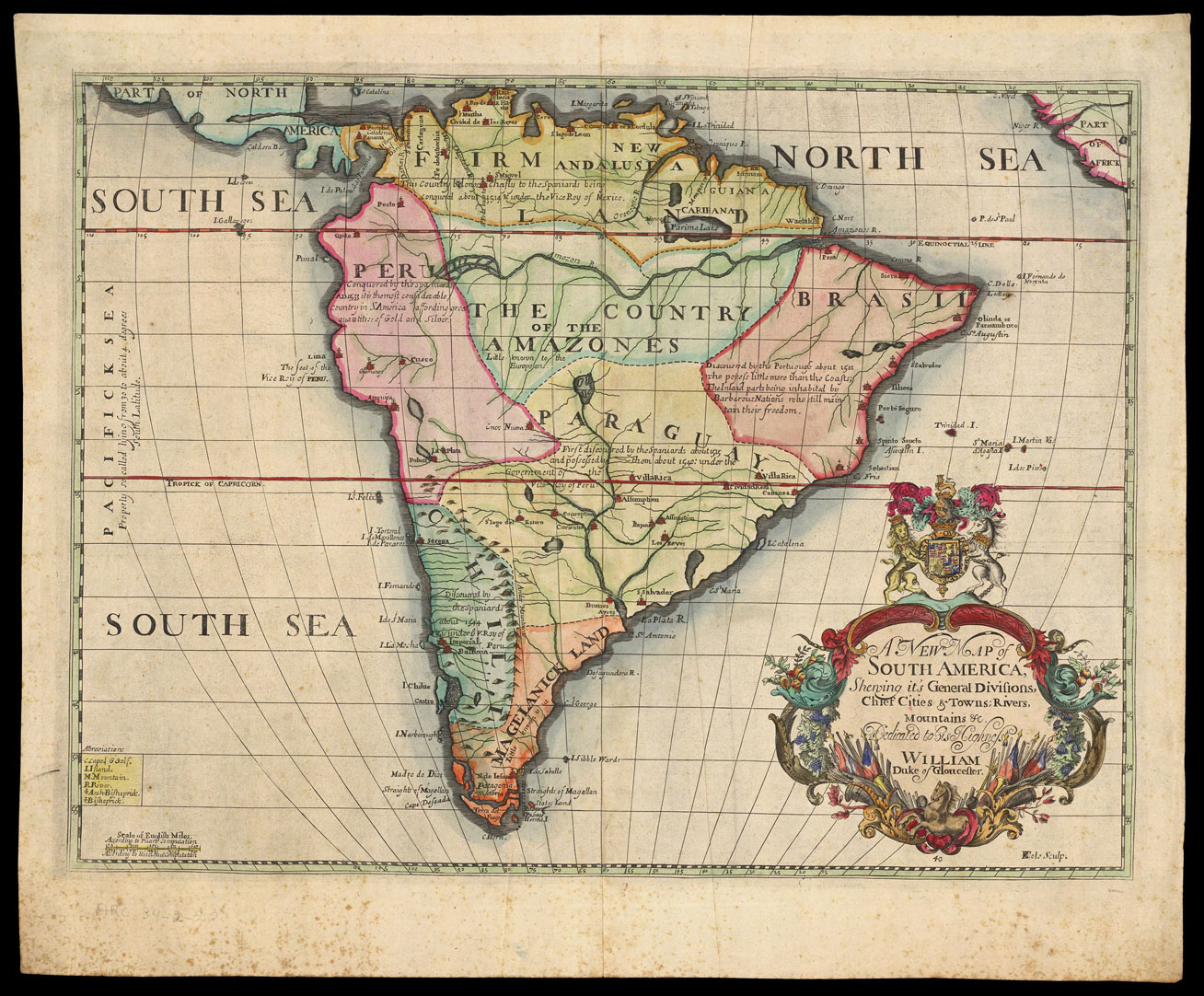 A new map of South america shewing it's General Divisions, chief cities and Towns. Londres, c. 1722. 
Disponível em  http://objdigital.bn.br/objdigital2/acervo_digital/div_cartografia/cart827373/cart827373.jpg
Diversas foram as denominações recebidas ao longo de sua vigência [...] Assim, entre 1621 e 1652, Estado do Maranhão com sede em São Luís; reunido novamente ao Estado do Brasil em 1652, voltou a separar-se dois anos depois, em 1654, quando recebeu o nome de Estado do Maranhão e Grão-Pará; de 1751 a 1772, tornou-se Estado do Grão-Pará e Maranhão e sua sede foi transferida para Belém, mantendo-se a autonomia do Maranhão, que também se ligava diretamente a Lisboa, sem subordinação a Belém; [...]
REZENDE, Tadeu Valdir Freitas de. A conquista e a ocupação da Amazônia brasileira no período colonial: a definição das fronteiras. Tese de Doutorado. PPGHE – FFLCH/USP. São Paulo, 2006, p. 63.
[...] em 1772, o Estado do Grão-Pará passou a ser denominado Estado do Grão-Pará e Rio Negro, separado do Estado do Maranhão e Piauí; e, em 1774, foram formalmente integrados ao Estado do Brasil. Entretanto, a integração política da Amazônia com o resto do Brasil só se deu com a instalação da Corte [...] quando então as duas capitais Belém e Manaus se lhe subordinaram.
REZENDE, Tadeu Valdir Freitas de. A conquista e a ocupação da Amazônia brasileira no período colonial: a definição das fronteiras. Tese de Doutorado. PPGHE – FFLCH/USP. São Paulo, 2006, p. 63.
O renascimento agrícola no final do século XVIII
O algodão e o arroz no Maranhão
Criação da Companhia do Comércio do Grão-Pará e Maranhão, 1755
Monopólio do comércio de exportação
Monopólio do tráfico de escravos
Expulsão dos Jesuítas
Introdução de meio circulante 
Incentivo para a produção de algodão e arroz
A influência da Companhia Geral do Comércio do Grão-Pará e Maranhão se fez logo sentir. Introduzindo braços africanos, sementes de arroz da Carolina, máquinas de descasque de arroz, melhores processos de cultura do algodão, a exportação de São Luís cresceu rapidamente.
SIMONSEN, Roberto. História Econômica do Brasil. 8ª. Ed. São Paulo: Cia. Editora Nacional, 1978, p. 343.
Por mais de meio século, ia a região conhecer um período de abundância, que se refletiu na melhoria considerável das condições locais, na formação social, e até no surto de uma “elite”, que justificaria a denominação de Atenas do Norte – à antiga São Luís do Maranhão.
SIMONSEN, Roberto. História Econômica do Brasil. 8ª. Ed. São Paulo: Cia. Editora Nacional, 1978, p. 346.
Exportações de Algodão e Arroz. Fonte: SIMONSEN, Roberto. História Econômica do Brasil. 8ª. Ed. São Paulo: Cia. Editora Nacional, 1978, pp. 343-345.
Maranhão: exportações de algodão e arroz Fonte: SIMONSEN, Roberto. História Econômica do Brasil. 8ª. Ed. São Paulo: Cia. Editora Nacional, 1978, pp. 343-345.
MARANHÃO: entradas de navios e africanos. Fonte: SIMONSEN, Roberto. História Econômica do Brasil. 8ª. Ed. São Paulo: Cia. Editora Nacional, 1978, pp. 343-346.
O algodão no restante da colônia
Disseminação incentivada pelas facilidades de produção e a adequação a uma menor escala
Outros centros produtores são Pernambuco, Paraná, Rio Grande do Sul, Ceará, Bahia, Minas Gerais
Cultura interiorana, em regiões de clima mais seco, com chuvas menos frequentes e mais regulares
Alternativa agrícola para regiões que antes só haviam conhecido o pastoreio e a mineração
Brasil: exportações de algodão, 1821-1889Quantidades em arrobas. Fonte: Séries Históricas. IPEADATA.
Outros produtos
Açúcar: renascimento de regiões já em decadência e abertura de novos centros produtores
Anil: no Rio de Janeiro, certa prosperidade e rápida decadência (concorrência indiana)
Café
Tal contraste entre a decadência da mineração e o progresso das atividades rurais se reflete nas discussões da época: é sensível nelas o prestígio da agricultura, e crescente a descrença na mineração. O balanço entre ambos é quase unânime em favor da primeira. Somente dela esperava-se resultados sérios e um futuro promissor. O país acordara finalmente do seu longo sonho de metais e pedras preciosas...
PRADO JÚNIOR, Caio. História Econômica do Brasil. 50ª. Reimpressão. São Paulo: Brasiliense, 2008, capítulo 10, p. 85.